Dr.Salini Chandran BHMS;PGDMLS
Dept.of Forensic Medicine & Toxicology
WELCOME
Rights &Duties of Doctors and Patients
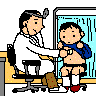 Dr.salini Chandran BHMS;PGDMLS
Dept.of Forensic Medicine & Toxicology
Rights of a RMP
To practice medicine
To choose a patient
To dispense medicines
To possess and supply dangerous drugs
To add descriptions etc to name
To recovery of fees
For appointment in local and public hospitals
To issue medical certificates
To give evidence as an expert
Duties of a RMP
Duty to exercise proper skill and care
Duties with regard to attendance and examination
Duty to furnish proper and suitable medicine
Duty to give instructions
Duty to control and warn
Duty to third parties
Duty to inform patient of risks
Duty with regard to poisons
Duty to notify certain diseases
Duty with regard to consultation
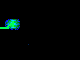 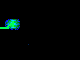 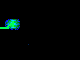 Rights of a patient
Refusal
Second opinion
Records
Continuity
Comfort
Complaint
Compensation
Choice
Access
Dignity
Privacy
Confidentiality
Information
Safety
Right to know
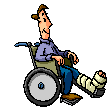 Doctor can refuse to treat a patient in:-
Beyond his practicing hours
Not belonging to his speciality
Illnesses beyond the competence and qualifications of the doctor or beyond the facilities available in his setup /institution
Doctor is unwell or family member is ill
Doctor is having important social function in the family
Doctor has consumed alcohol
Patient has been defaulting payment
Patient or his/her relatives are non-cooperative violent or abusive
Malingerer
Patient refuses to give consent or accept risk
Patient rejecting low cost remedies in favour of high- cost alternatives
At night on grounds of security if the patient is not brought to him
An unaccompanied  minor patient or female patient
Any new patient if he is not the only doctor available
PROFESSIONAL SECRECY
It is an     implied term of contract between the doctor and his patient
The doctor is obliged to keep secret ,all that he comes to know concerning the patient in course of his professional work
Disclosure is failure of trust and confidence
Doctor can be sued if harm results
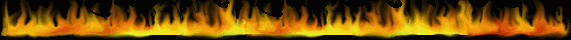 PRIVILAGED COMMUNICATION
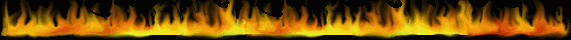 A statement made bonafide upon any subject matter by a doctor to the concerned authority ,due to his duty to protect the interests of the community or the state
Should be made only to the party who has direct interest in itor in reference of which he has a duty
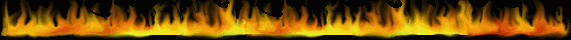 Examples of privilaged communication
Infectious diseases
Servants and employees
Venereal diseases
Self- interest
Patient’s own interest
Suspected crime
Negligence suits
Courts of law
Medical Records
It is necessary for a GP to maintain Medical Records of the patient examined on outdoor basis or indoor basis
Mandatory
May be called upon for later evidence in court
The Medical Record is the’who ‘‘what ‘ ‘when’  ‘where’ ‘why’ of the patient care in the hospital

Only documentary evidence of the care and treatment in the hospital‘
CONTENTS
Particulars of the patient
Date and time of arrival andexamination in hospital
Date and time of admission and discharge from hospital
The complaints of the patient
Relevant past history
Relevant family history
Relevant personal history
Lab examinations and other investigations
Details of examinations done and their findings
Treatment given
Duly completed consent forms for all procedures and operations done
Prognosis
In case of consultation with another doctor-
                 his opinion and reports
In case of discharge from hospital-the condition at the time of discharge

Details of information to police –in medicolegal cases

In case of death-cause ,time and date of death


Name and signature of the doctor
Property Rights
The medical records and X’ray plates are the property of the hospital
The patient buys the expertise and the treatment rather than the records
All records are kept in the hospital for the benefit of the patient,, doctor and hospital
Patient does not own his records, though he has a legal right to use the information contained therein
Patient’s Rights
Usually the patient is given a copy of the investigation Reports, treatment advised and  the discharge summary
Patient has right to know what is in his records and is entitled to a copy of  his hospital records on discharge, on payment of cost of reproduction
In cases of death his next of kin can have the hospital records
Therapeutic discretion can be used
The records cannot be used by the hospital for publication without the patient’s consent
Govt: and other agencies
Many a times a request is received from Govt: & other agencies like LIC to supply information about a patient
As per law ,they are NOT entitled to this information without the written consent of the patient and the hospital must not comply with such requests
Information about the name, age ,sex,dates of admission and discharge can be given as they are not confidential
Disposal of Medical Records
NON MLC–
 OPD records have to be retained for minimum 3 yrs
IPD -- records have to be retained for minimum 5 yrs

MLC
There is no specified time limit so they should be retained
ANY QUESTIONS
?
THANK YOU
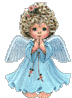